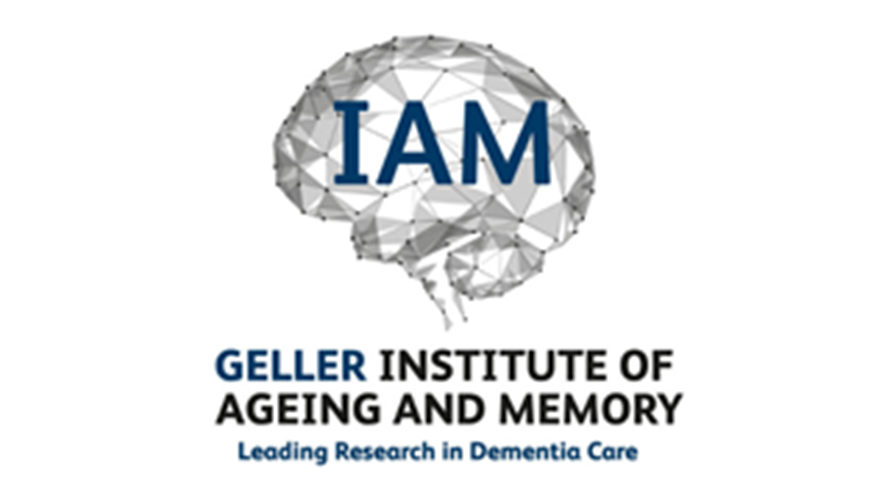 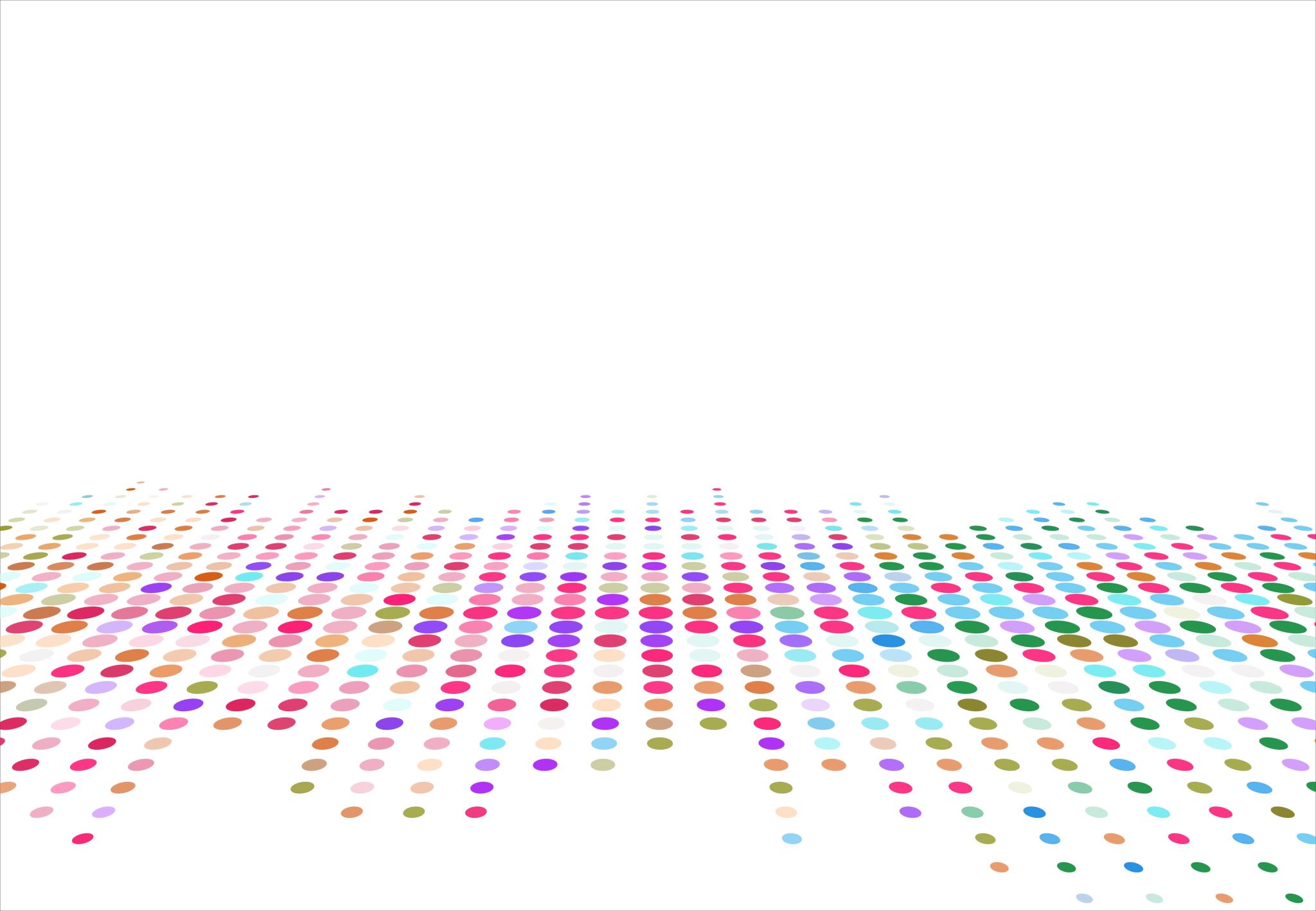 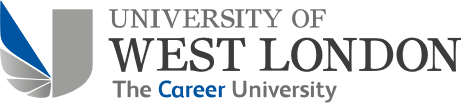 Innovative authentic assessments for a global dementia workforce
Laura Cole, Eleanor Lee and Kajal Chaundhary
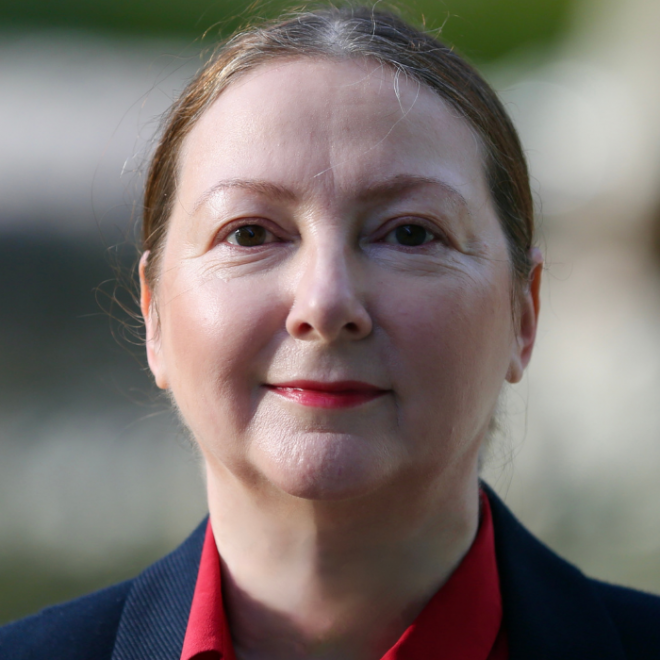 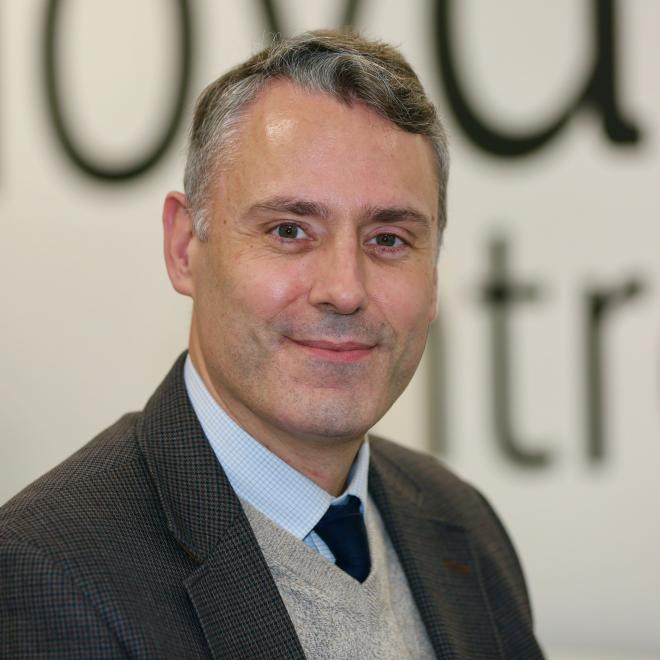 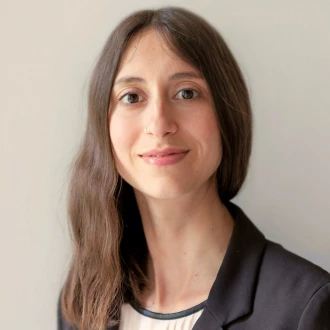 Prof Katie Featherstone,
Director of GIAM
Prof Juanita Hoe, 
Director of PG Education
Dr Snorri B Rafnsson, Module Lead
Dr Federica D’Andrea, Module Lead
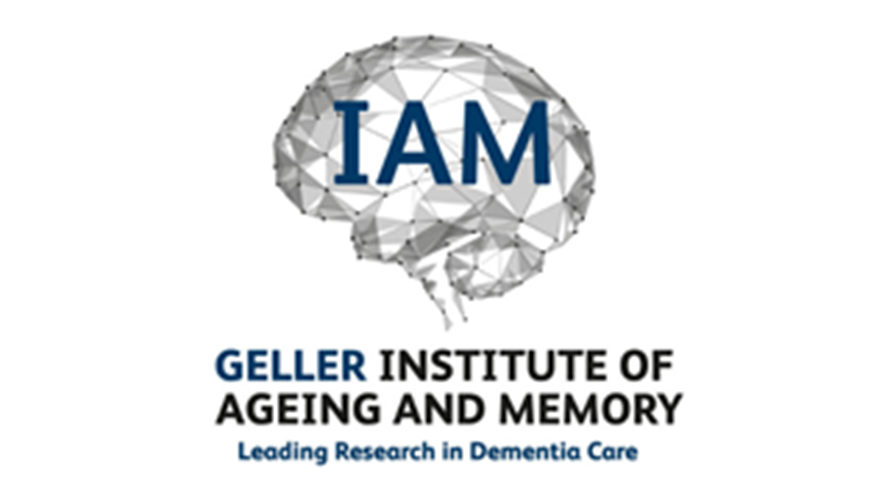 Acknowledgements: Course Team
Background
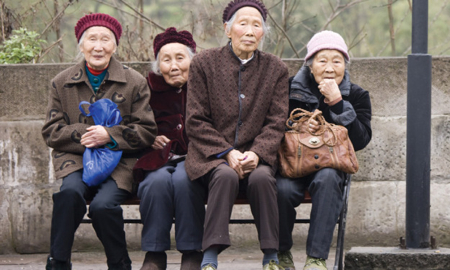 Dementia is a concern for health and social care services globally

Requires a workforce with specialist knowledge and leadership skills

MSc Dementia Studies: 
Contemporary Approaches to Practice
Innovative
Flexible
Reflect the needs of students and employers
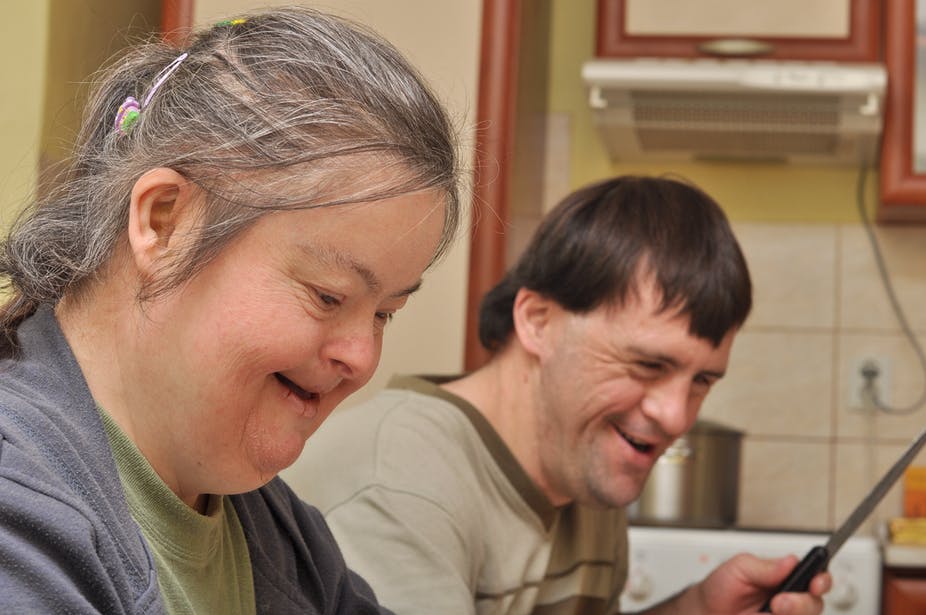 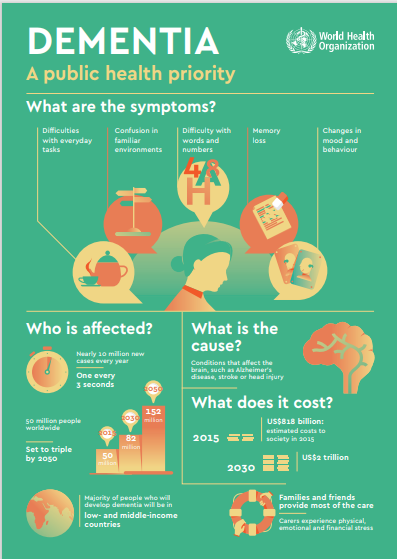 Authentic assessments
Real-world tasks which are career focused (Leedham, 2009).


Writing a blog
Designing an infographic
Presenting a ‘dragon’s den’ type pitch

Multidisciplinary

Innovation = creativity
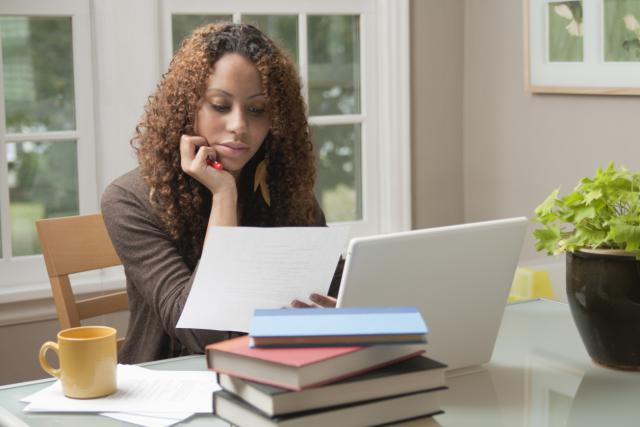 Supporting students
Demonstrate a range of academic skills

Accommodate for diverse learning needs

Knowledge exchange activities with a variety of audiences /stakeholders

Formative assessments

Drop-in sessions
(Huertas et al., 2019)
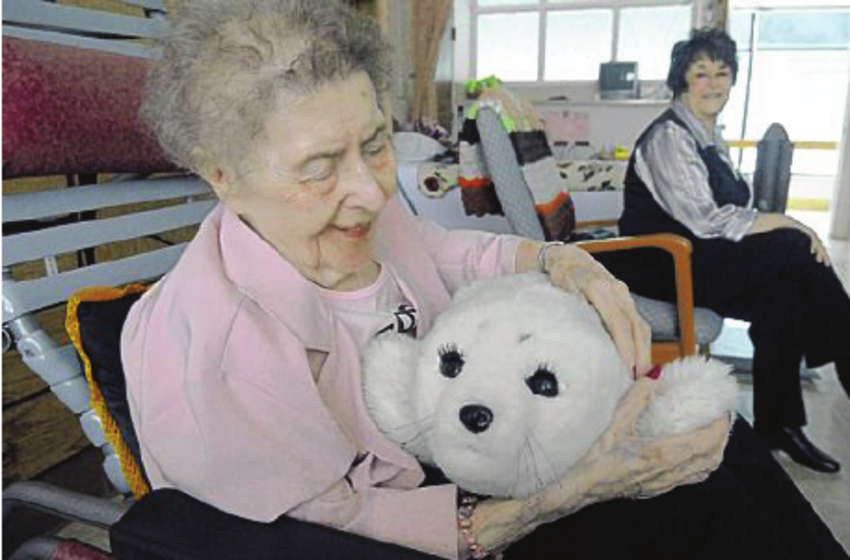 Student experiences
Exposure to different types of communication medians, e.g., social media

Variety of assessments 

Capitalise on individual strengths and helps confidence

Adjust back to academia

Learn to self-learn (level 7)
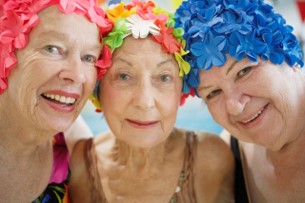 Reflections from teaching team
Strengthen depth of knowledge and provide a convincing argument

Formative assessments and drop-in sessions

Embedding assessment literacy

Review and refine
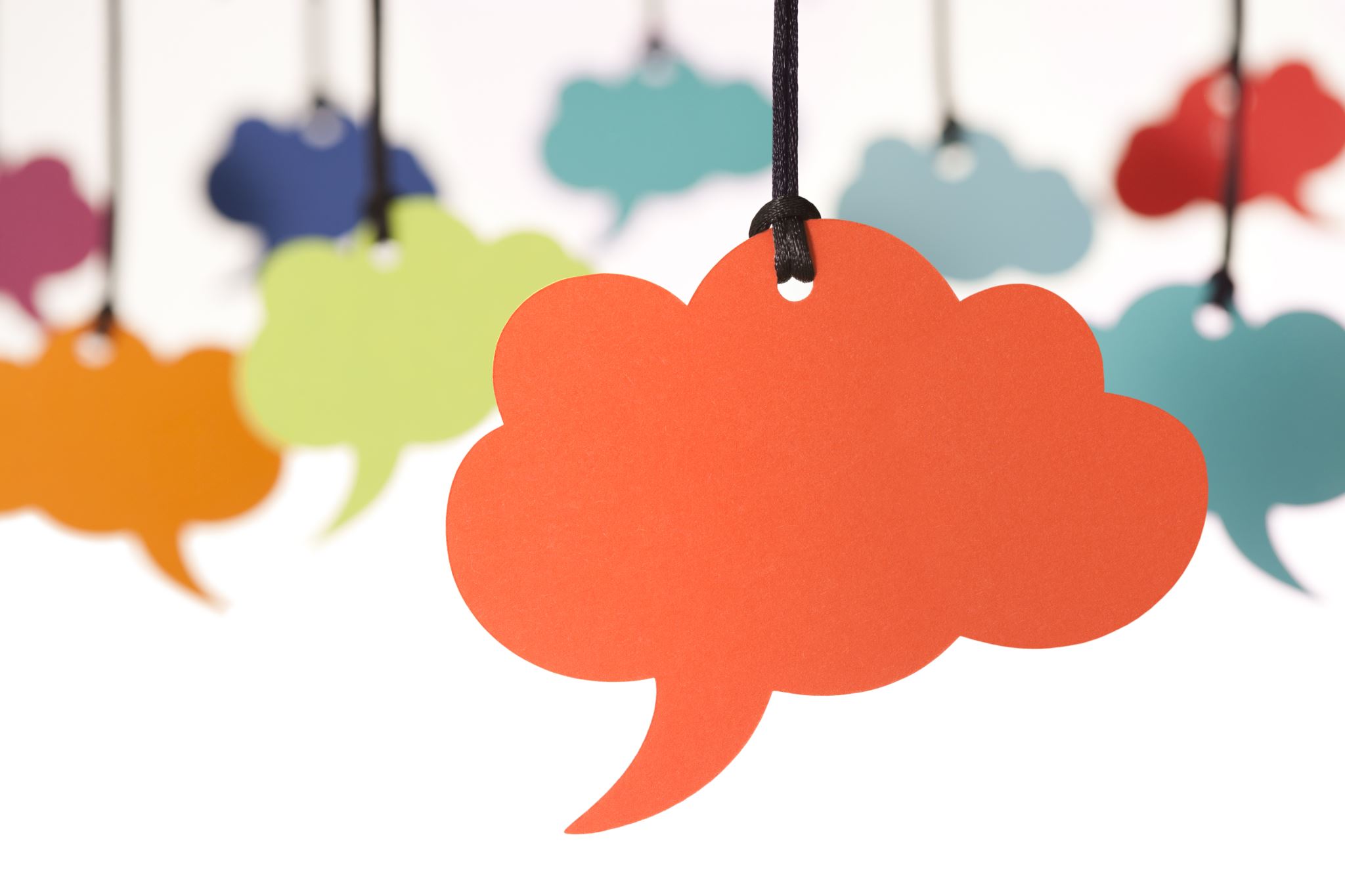 Take away messages
Real world tasks

Variety of assessments

Inclusivity

Encourage innovation

Keeping it fresh
Huertas Barros, E. & Vine, J. (2019). Training the Trainers in Embedding Assessment Literacy into Module Design: A Case Study of a Collaborative Transcreation Project. Interpreter and Translator Trainer, 13(3), 271-291.
 
Leedham, M. (2009). From traditional essay to “Ready Steady Cook” presentation: reasons for innovative changes in assignments. Active Learning in Higher Education, 10(3), 191-206.
Contact: Dr Laura Cole (Course Lead) laura.cole@uwl.ac.uk